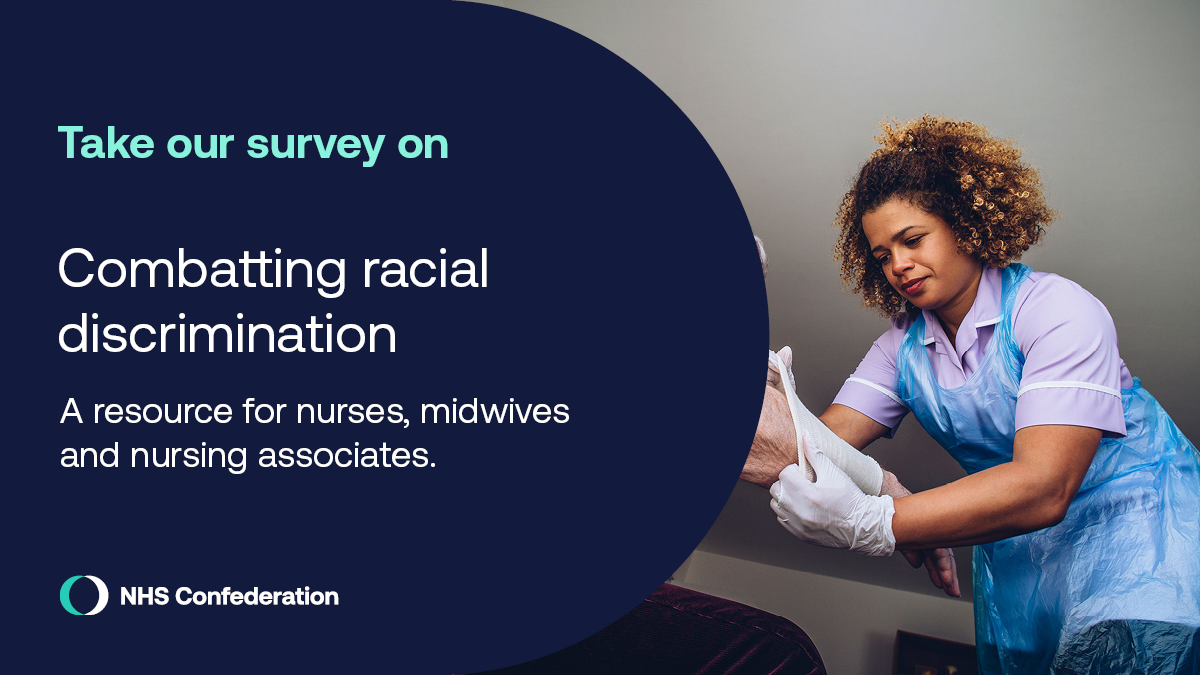 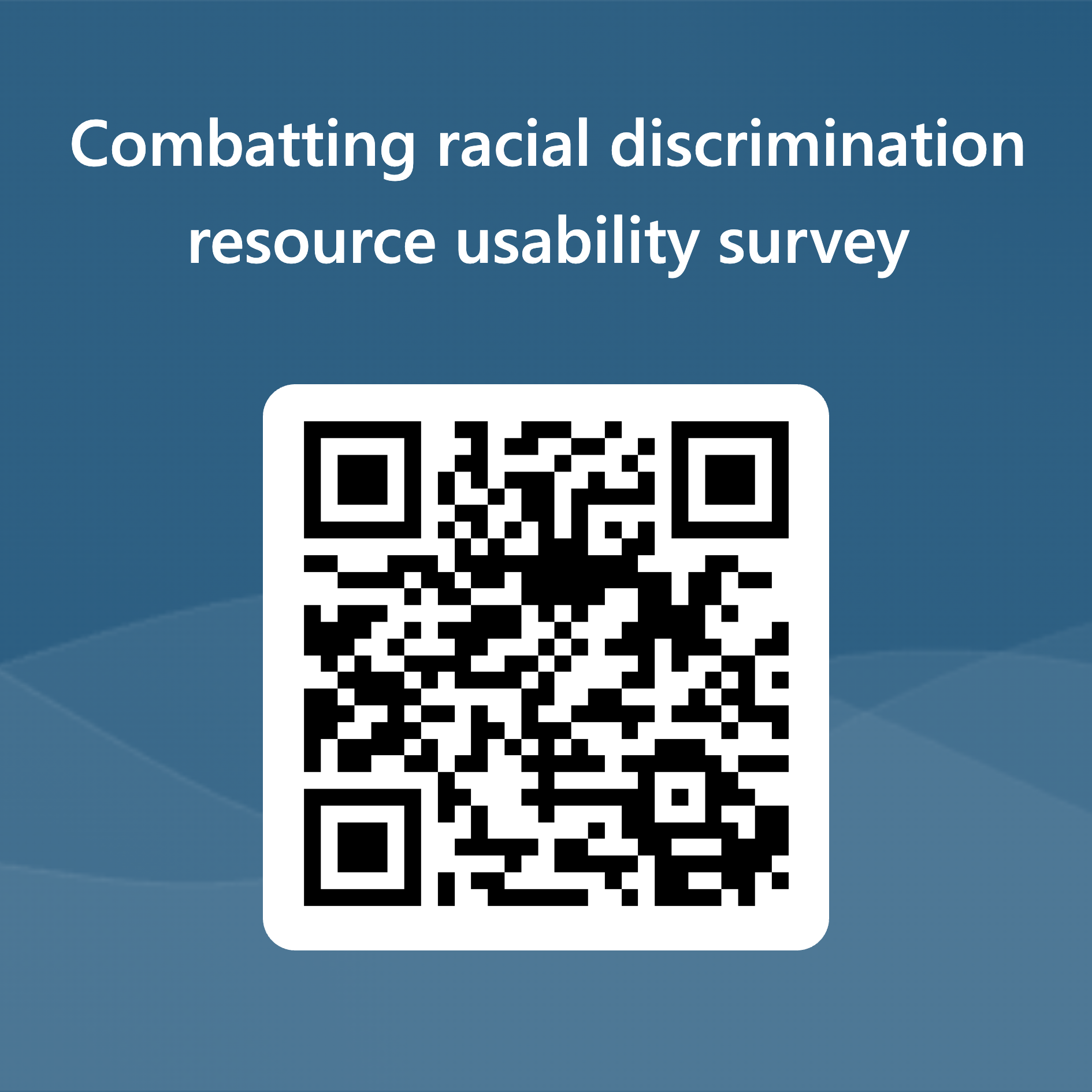 SCAN TO TAKE THE SURVEY